MONMOUTH COUNTY         HEALTH DEPARTMENT    ZIKA VIRUS: POTENTIAL PUBLIC HEALTH                          IMPACT IN OUR COMMUNITIES
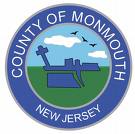 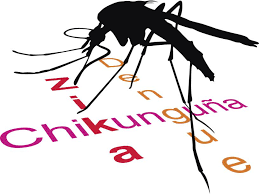 May 19, 2016



PRESENTED BY: PREETHI SUBRAMANYA, 
PUBLIC HEALTH EPIDEMIOLOGIST
Zika virus disease in the United States, 2015–2016
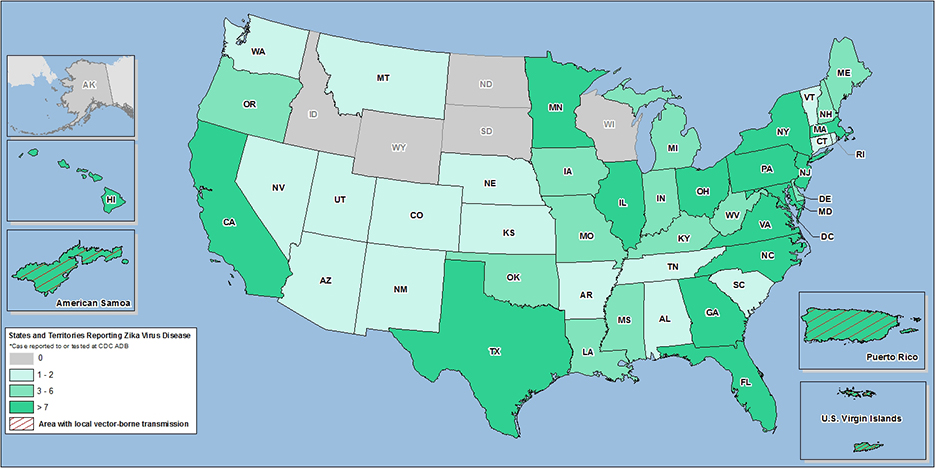 COMMUNICATIONS
Public Call Center

  800-962-1253



WEBSITE
www.nj.gov/health/cd/zika
https://co.monmouth.nj.us/page.aspx?ID=4672
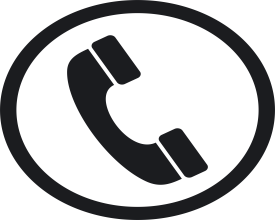 [Speaker Notes: *NEW Public Call Center Open 

The NJDOH and New Jersey Poison Information and Education System (NJPIES) have collaborated on a public call center for individuals who have questions about Zika. Please share this information with your patients, colleagues and neighbors. 
The call center is open 24 hours a day and is staffed by professionals who can answer questions from the general public and health care professionals. The call center has the capability to answer questions in any language. 
The call center telephone number is: 800-962-1253 
Web Updates: 
The NJDOH Zika information website includes updated Zika Key Messages, and brief Zika advisory videos in English, Spanish, French Creole, and Portuguese. You can find the videos at www.nj.gov/health/cd/zika; click on the Public Health TV icon in the lower right corner. There is also a link to the new CDC Zika Prevention Kit infographic.]
What is ZIKA Virus(ZIKA)?
Viral infection caused by the bite of an infected mosquito
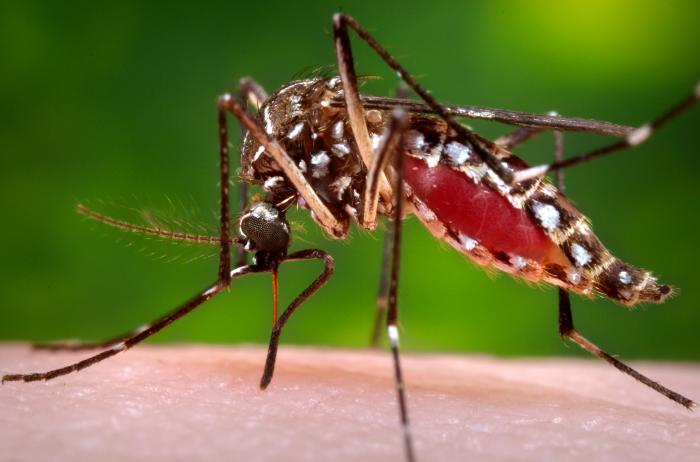 SIGNS & SYMPTOMS
1 IN 5 PEOPLE ACTUALLY SHOW SYMPTOMS.

Fever, rash, joint pain, conjunctivitis (red eyes), muscle pain and headache.
TRANSMISSION
COMPLICATIONS
MICROCEPHALY
GULLIAN BARRE SYNDROME
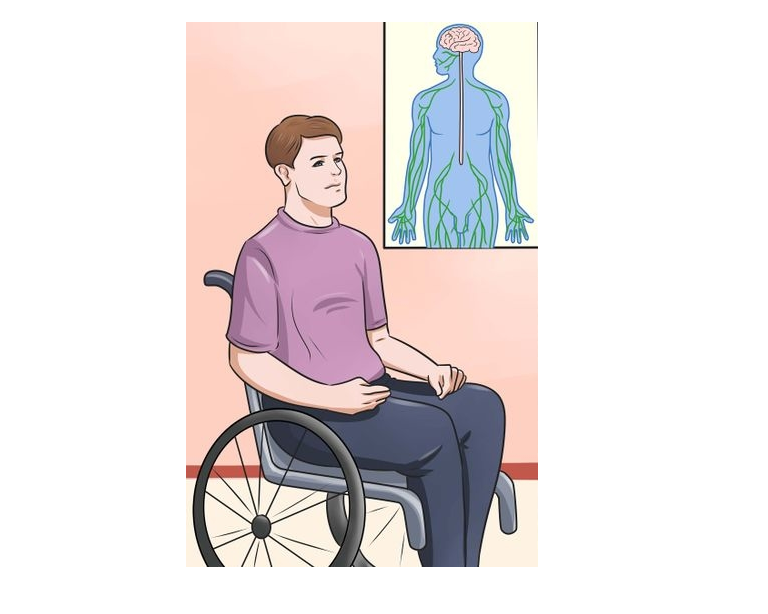 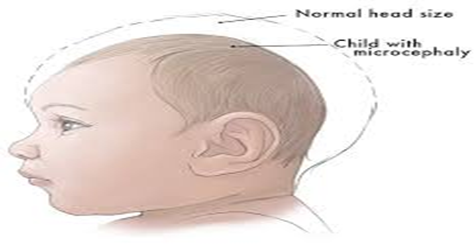 [Speaker Notes: GBS: Immune system attacks the nerves and leads to weakness and temporary to permanent paralysis.
Microcephaly: A birth defect where the babies are born with a head size much smaller than a normal head size.
The brain is underdeveloped and many of these babies may not live past a year and if they do they may have severe  neurologic & developmental problems.]
FACT CHECK
Zika is not an airborne disease and cannot be spread by coughing, sneezing or talking.
PREVENTION
MOSQUITO REPELLENTS

AVOID TRAVEL IF PREGNANT OR PLANNING PREGNANCY

USE CONDOMS
REFERENCES
http://www.cdc.gov/mmwr/volumes/65/wr/mm6503e2.htm?s_cid=mm6503e2.htm_w
http://medicalxpress.com/news/2016-02-colombia-explosion-nerve-disease-zika.html
http://www.ncbi.nlm.nih.gov/pmc/articles/PMC2883091/
www.CDC.GOV/HEALTH 
New Jersey State Department of Health